Student Accounting
Student Accounting
 Monday – Friday

 8:00 a.m. – 5:00 p.m.

 Fax: (817) 735-0677

 StudentFin@unthsc.edu

 Website:
www.hsc.unt.edu/departments/ofpb/sfcs/
Student Accounting
Student Accounts				Cashiers Office

Jo Nell Cates, Principal Accountant		Peggy Jacobs, Accounting Analyst II	
 SSC 158  817-735-2667			  SSC 159  817-735-2534

Emily Vixay, Accounting Analyst			Thresia Taylor, Accounting Analyst II
 SSC 150-B  817-735-0676			 SSC 159  817-735-2534

Sameh Alami, Accountant
 SSC 150-A  817-735-2026


Loans and Collections			Refunds (in Denton)

Jessica Phillips, Accounting Analyst III		Courtney Potts, Accountant
 SSC 150-C  817-735-2548			  940-565-3226
Student Accounting
Tuition and Fee Charges

Electronic only on Student Center
Additional charges may result from changes in enrollment during add/drop.  Check your student center.

 Tuition and Fee Payments

Payment deadline is the day before the class starts
Bill payment at the Cashier’s office by cash or check only
Online bill payment with credit or debit card – 2.7% fee
Installment Payment Plans available for Fall and Spring Only
International wire transfers – Bank information in Student Accounting
Flywire Peer Transfer for international payments using foreign currency
Student Accounting
Process Exemptions and Waivers
Employment Waivers
Competitive Scholarship Waivers
President’s Educational Scholarship
Hazlewood
www.collegeforalltexans.com

 Third Party Billing
Military billing
National Health Service Corps
Texas Tomorrow Fund

 Tax Information
1098-T information online via self service
Student AccountingRefunds
Once your Financial Aid is disbursed, we will process your refund:

the next business day if it is the first disbursement of the term
on either Tuesday or Thursday for the rest of the term

You may receive your refund via:

Paper Check to pick up in Cashiers Office (mailed after a week)
Direct Deposit into your bank account

You may sign up for Direct Deposit on your MyHSC Student Center
CONTACT INFO
Registrar’s Office
registrar@unthsc.edu 
 P:(817) 735-2201
 F:(817) 735-0448

Financial Aid Office
finaid@unthsc.edu 
 P:(817) 735-2505
 F:(817) 735-0448
Student Finance
StudentFin@unthsc.edu 
 P:(817) 735-2026
 P:(817) 735-0676
 F:(817) 735-0677
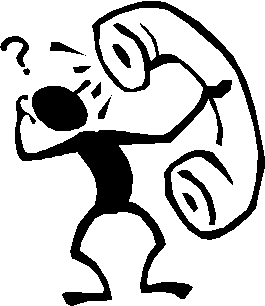 Student Accounting
CONTACT INFORMATION
Jessica Phillips			Email:  Jessica.Phillips@untsystem.edu
Phone:  817-735-2548  		Fax:  817-735-0677
Heartland ECSI

Website:  www.heartlandecsi.com
Phone:  		800-437-6931
Address:  100 Global View Drive
	Warrendale, PA 15086
Student Accounting
ACCOUNT SERVICER
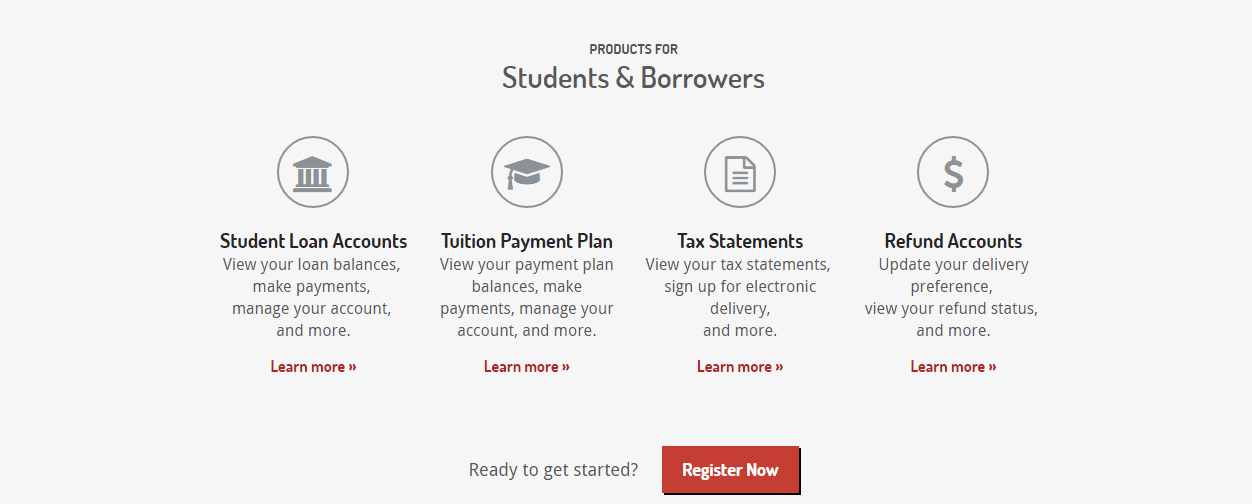 Heartland ECSI 
https://heartland.ecsi.net/ 
Create A username and password 
School Code: Wi5
Account Number: SS#
Passcode – Has to be obtained thru ECSI
Student Accounting
MAKE SURE YOUR CONTACT INFORMATION IS UP TO DATE
It is vital that your information with the school stays up to date.

Mailing Address		Email Address		Phone Number

Current Students – 	Update information on your Student Center
Graduates - 		Update information with Alumni Association 
			or Registrar
Questions?